The LHCb Experiment Control System:
On the path to full automation
The Experiment Control System
Is in charge of the Control and Monitoring of all areas of the experiment
DCS Devices (HV, LV, GAS, Cooling, etc.)
Detector Channels
L0
TFC
Front End Electronics
Readout Network
Experiment Control System
HLT Farm
Storage
Monitoring Farm
DAQ
External Systems (LHC, Technical Services, Safety, etc)
2
[Speaker Notes: In charge of the Control and Monitoring of:
Data Acquisition System
FE Electronics, Readout, Event Building, etc.
Timing and Trigger Systems
Timing & Fast Control (TFC)
L0 Trigger
High Level Trigger Farm
Detector Control System
Gas, High Voltages, Low Voltages, Temperatures...
Experimental Infrastructure
Cooling, Ventilation, Electricity distribution, ...
Interaction with the outside world
Magnet, Accelerator system, Safety system, etc.]
Homogeneity
Same architecture and same tools used throughout the Control System.
Generic Architecture:
ECS
INFR.
DCS
TFC
DAQ
HLT
LHC
…
…
SubDet1DCS
SubDet2DCS
SubDetNDCS
SubDet1DAQ
SubDet2DAQ
SubDetNDAQ
Status & Alarms
Commands
Building Blocks:
SubDet1LV
SubDet1TEMP
SubDet1GAS
SubDet1FEE
SubDet1RO
ControlUnit
DeviceUnit
…
…
LVDev1
LVDev2
LVDevN
FEEDev1
FEEDev2
FEEDevN
3
The Control Framework
The JCOP* Framework is based on:
SCADA System - PVSSII for:
Device Description (Run-time Database)
Device Access (OPC, Profibus, drivers) +DIM
Alarm Handling (Generation, Filtering, Masking, etc)
Archiving, Logging, Scripting, Trending
User Interface Builder
Alarm Display, Access Control, etc. 
SMI++ providing:
Abstract behavior modeling (Finite State Machines)
Automation & Error Recovery (Rule based system)
* – The Joint COntrols Project (between the 4 LHC exp. and the CERN Control Group)
Device Units
Control Units
4
Device Units
DeviceUnit
Provide access to “real” devices:
The FW provides interfaces to all necessary types of devices:
LHCb devices: HV channels, Read Out boards, Trigger processes running in the HLT farm or Monitoring tasks for data quality, etc.
External devices: the LHC, a gas system, etc.
Each device is modeled as a Finite State Machine:
It’s main interface to the outside world is a “State” and a (small) set of “Actions”.
5
Hierarchical control
ControlUnit
Each Control Unit:
Is defined as one or more Finite State Machines
It’s interface to outside is also a state and actions
Can implement rules based on its children’s states
In general it is able to:
Include/Exclude children (Partitioning)
Excluded nodes can run is stand-alone
Implement specific behaviour& Take local decisions
Sequence & Automate operations
Recover errors
User Interfacing
Present information and receive commands
DCS
…
TrackerDCS
MuonDCS
MuonLV
MuonGAS
6
FW – Graphical Editor
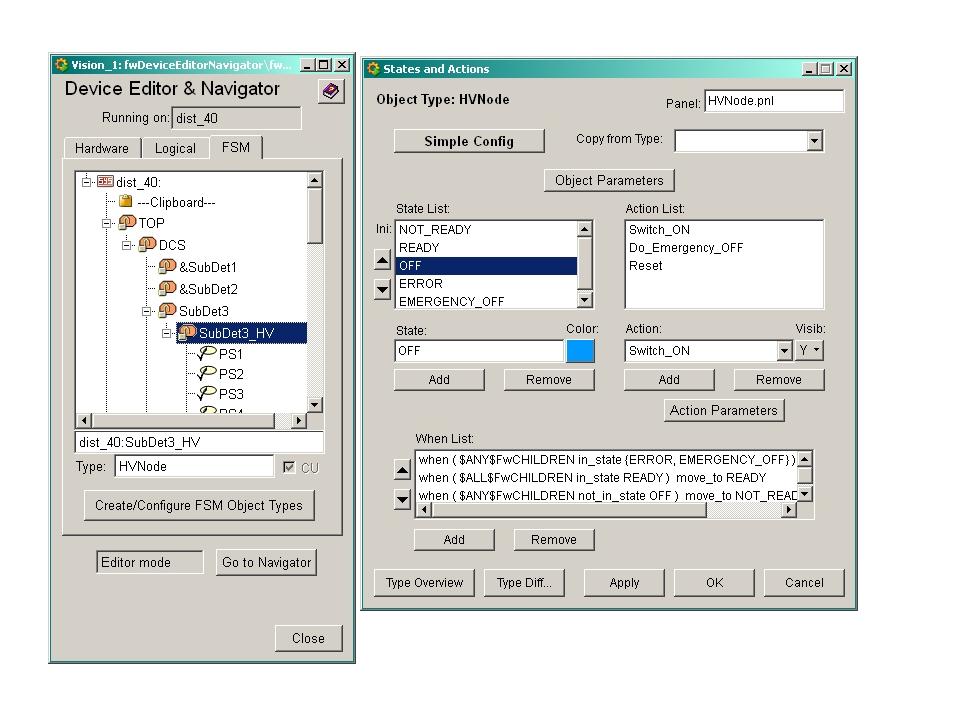 SMI++ObjectsStates &Actions
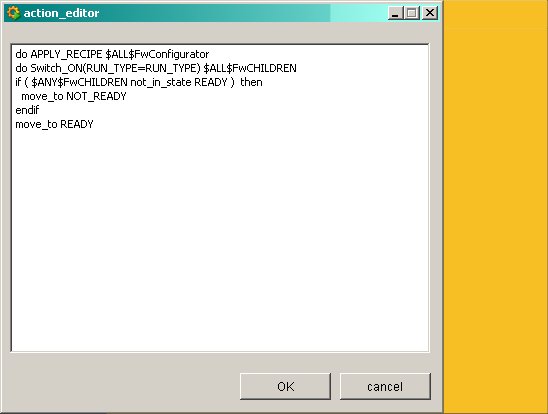 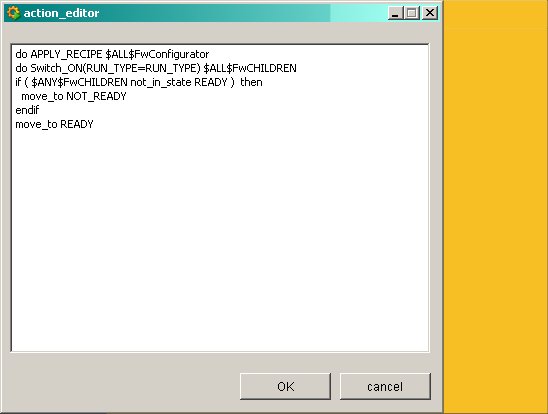 Parallelism, Synchronization
Asynchronous Rules
7
Recover
ERROR
UNKNOWN
NOT_READY
Recover
Configure
Recover
Switch_OFF
ERROR
NOT_READY
ERROR
NOT_READY
CONFIGURING
OFF
OFF
Reset
Go_STANDBY1
RAMPING_STANDBY1
READY
Switch_ON
Switch_OFF
STANDBY1
READY
Start
Stop
Go_STANDBY2
RAMPING_STANDBY2
RUNNING
STANDBY2
Go_READY
RAMPING_READY
READY
Operation Domains
DCS DomainEquipment operation related to a running period (Ex: GAS, Cooling)
HV DomainEquipment operation related to the LHC State (Ex: High Voltages)
DAQ DomainEquipment operation related to a “RUN” (Ex: RO board, HLT process)
FSM templates distributed to all Sub-detectors
All Devices and Sub-Systems have been implemented using one of these templates
8
ECS - Automation
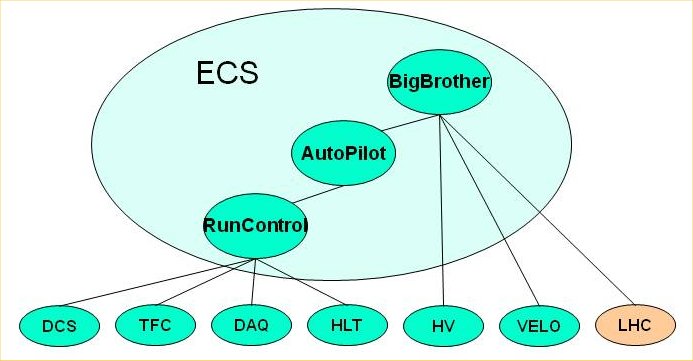 Some Examples:
HLT Control (~1500 PCs)
Automatically excludes misbehaving PCs (within limits)
Can (re)include PCs at run-time (they get automatically configured and started)
RunControl
Automatically detects and recovers SubDetector desynchronizations
Can Reset SDs when problems detected by monitoring
AutoPilot
Knows how to start and keep a run going from any state.
BigBrother
Based on the LHC state:
Controls SD Voltages
VELO Closure
RunControl
9
Run Control
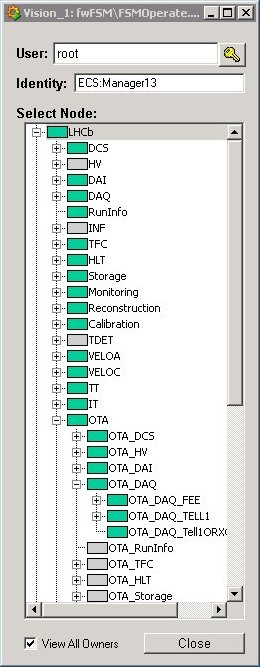 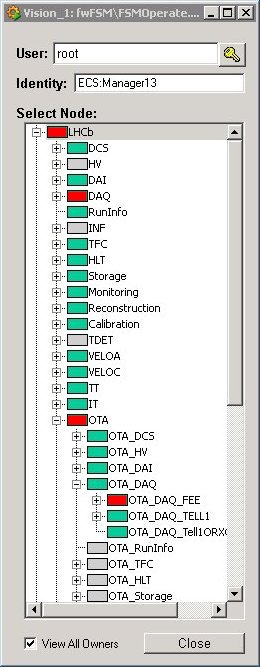 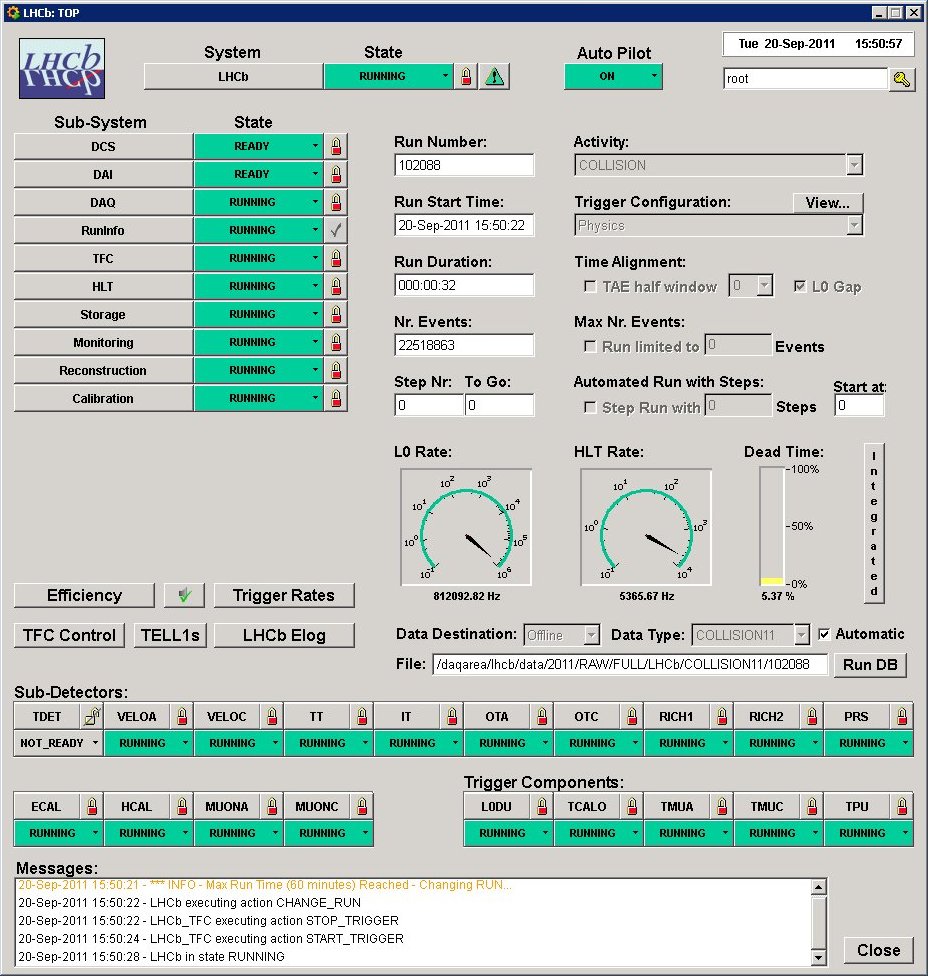 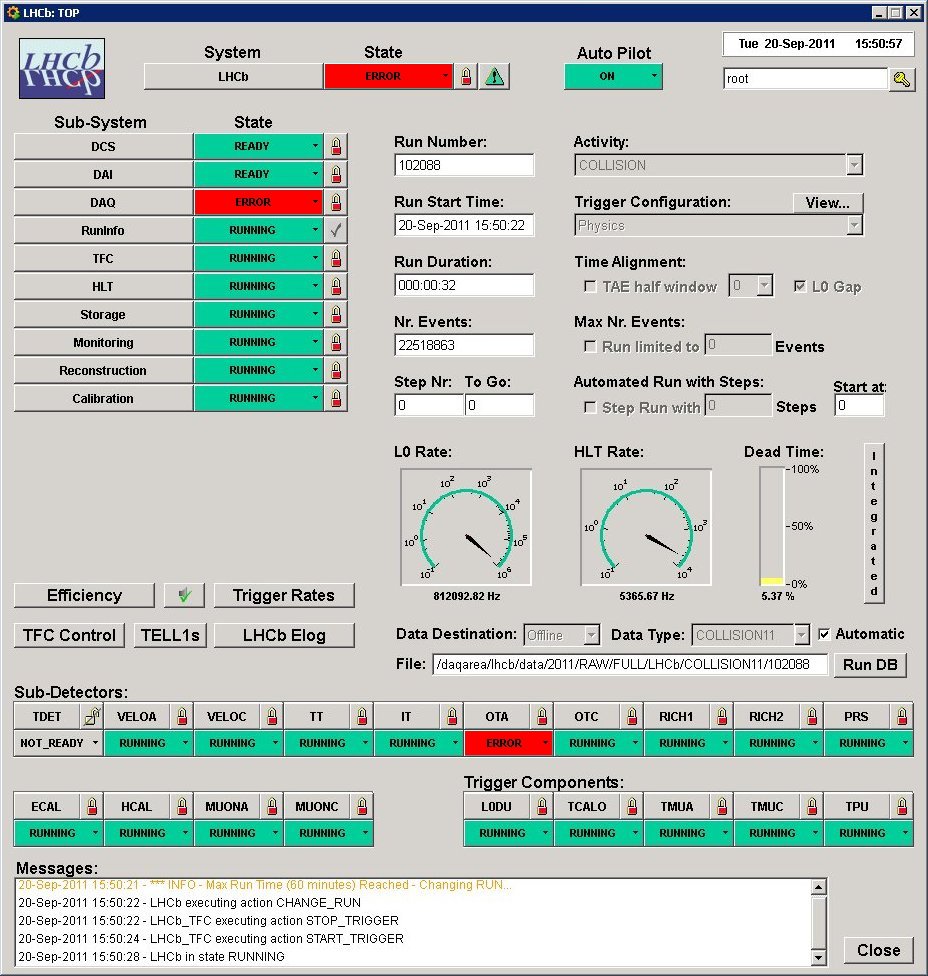 Matrix



Activity
Domain
X
Sub-Detector
Used forConfiguring all Sub-Systems
10
LHCb Operations
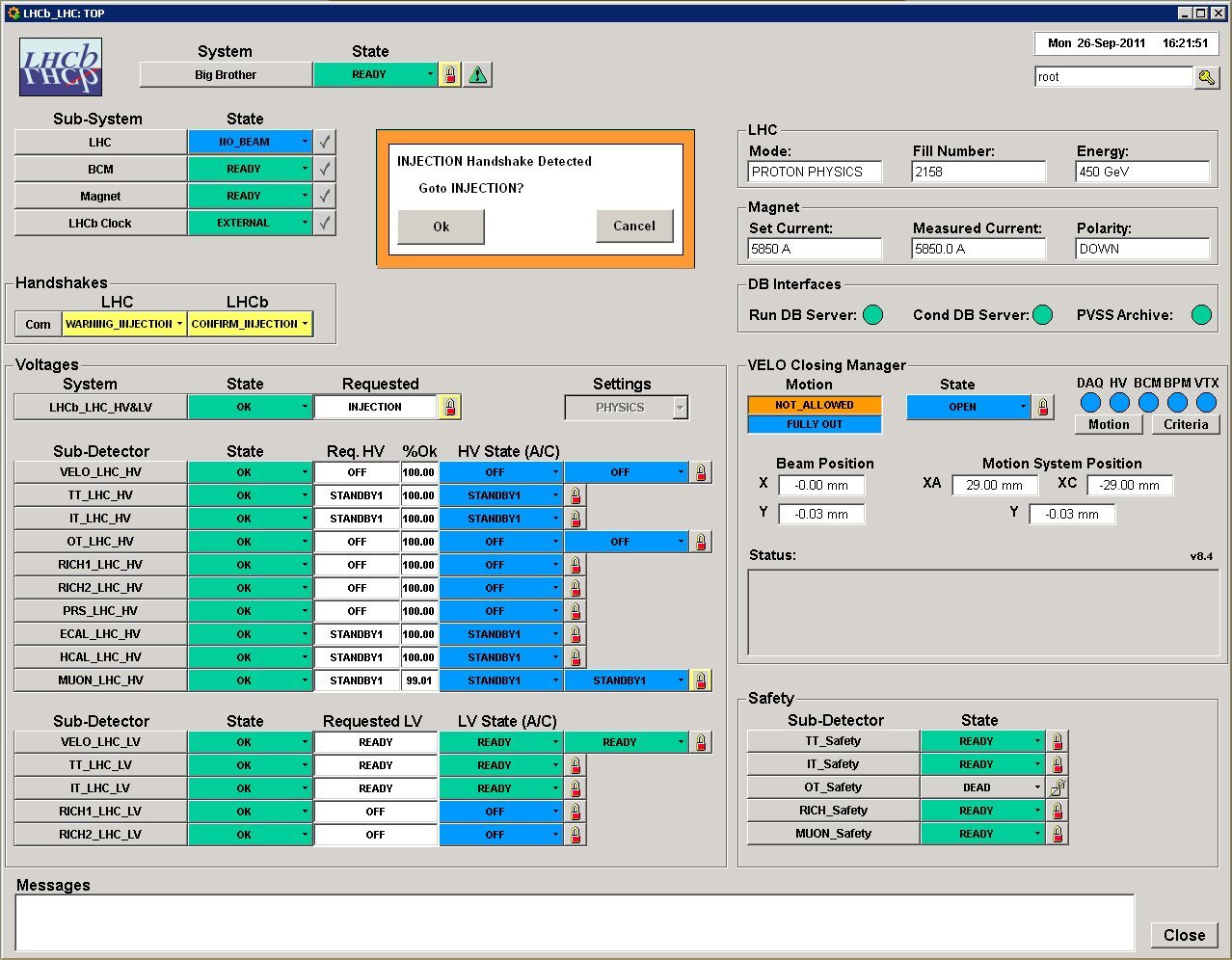 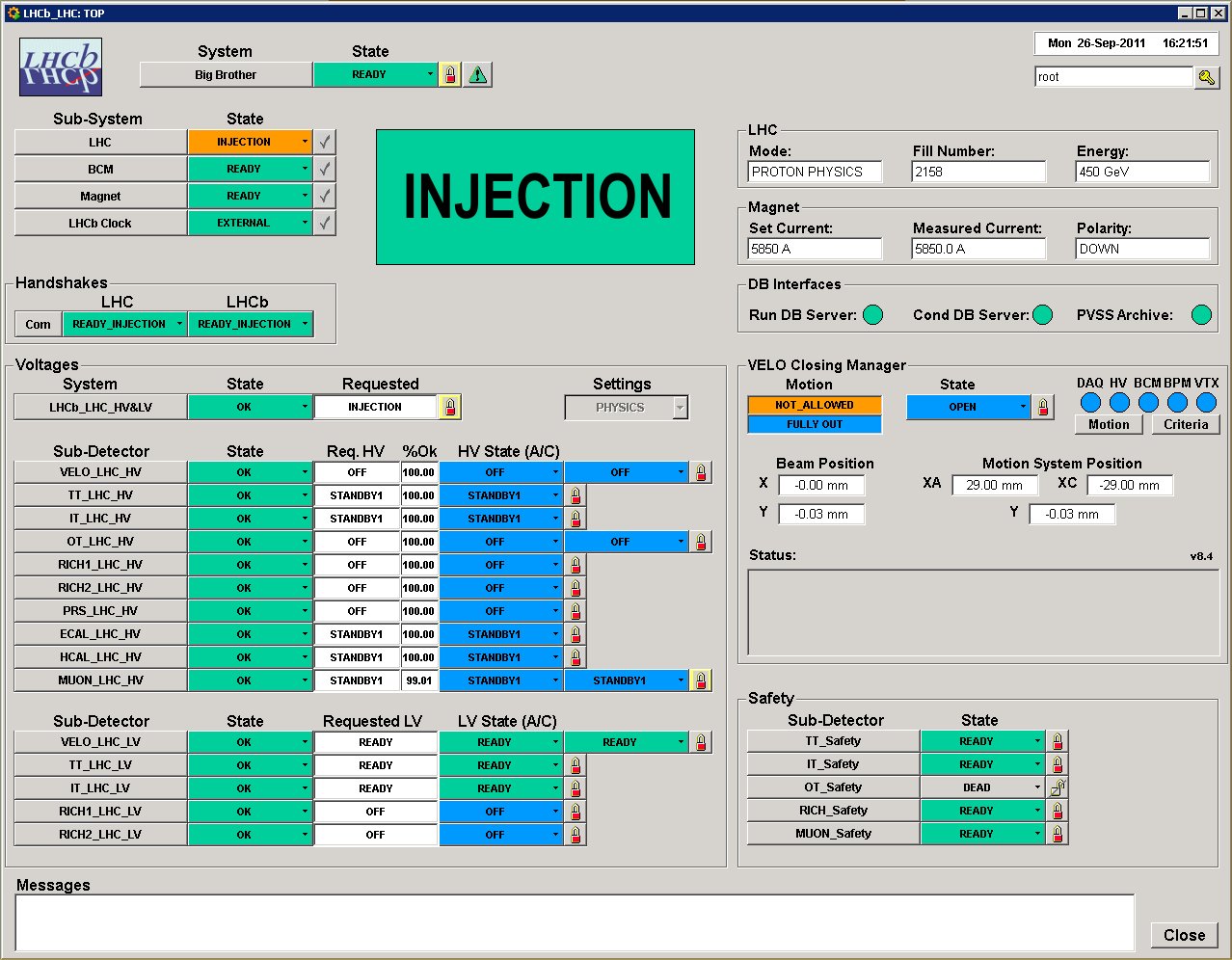 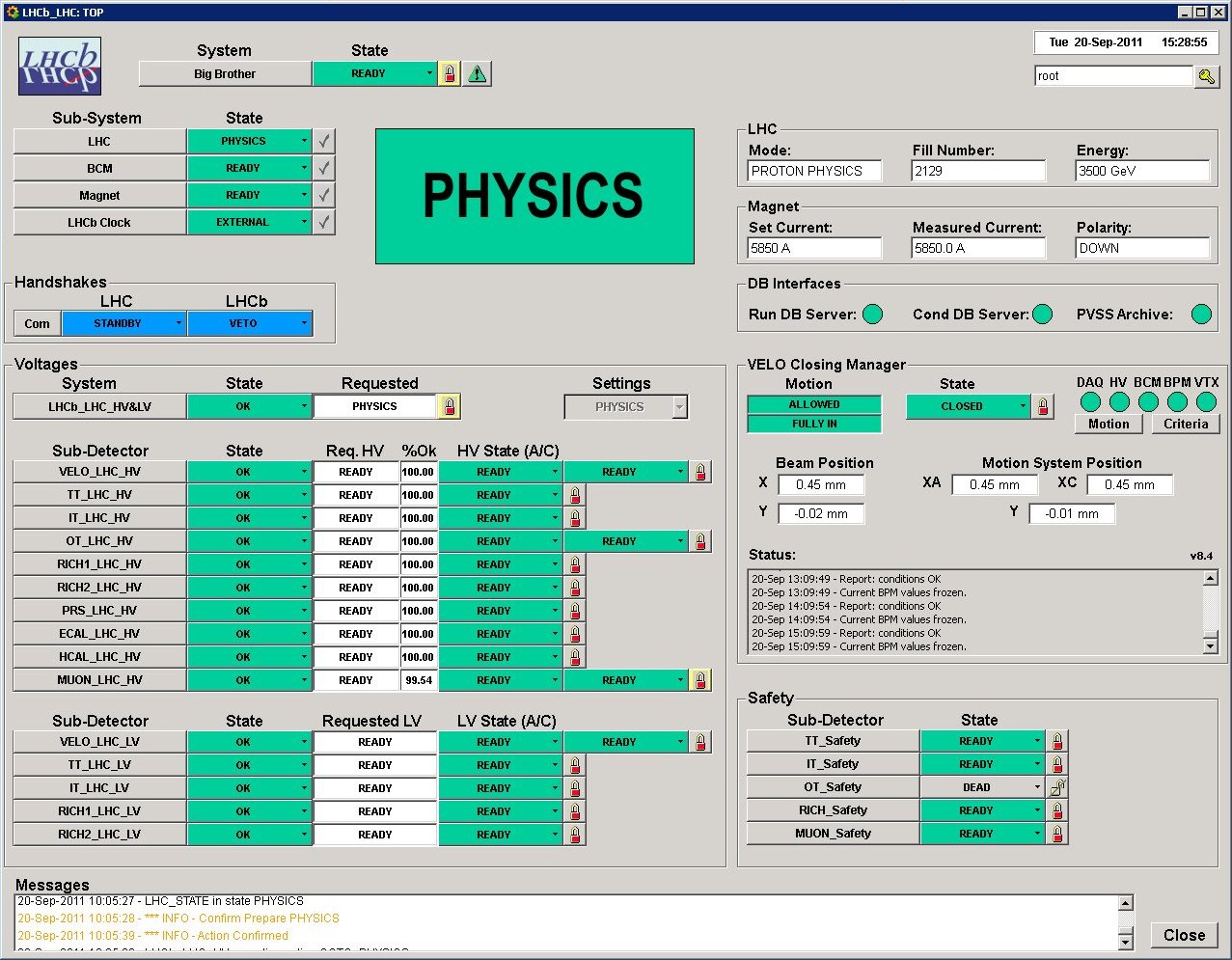 Two operatorson shift:
Data Manager
Shift Leader has 2 views of the System: 
Run Control
Big Brother
Big Brother
Manages LHCdependencies:
SubDetector Voltages
VELO Closing
Run Control
11
ECS
ECS: Some numbers
Size of the Control Tree:
Distributed over ~150 PCs
~100 Linux(50 for the HLT)
~ 50 Windows
>2000 Control Units
>50000 Device Units
Run Control Timing
Cold Start to Running: 4 minutes
Configure all Sub-detectors, Start & Configure ~40000 HLT processes (always done well before PHYSICS)
Stop/Start Run: 6 seconds
HV
DCS
TFC
DAQ
HLT
LHC
…
…
SubDet1DCS
SubDetNDCS
SubDet1DAQ
SubDetNDAQ
12
Conclusions
LHCb has designed and implemented a coherent and homogeneous control system
The Experiment Control System allows to:
Configure, Monitor and Operate the Full Experiment
Run any combination of sub-detectors in parallel in standalone
Some of its main features:
Partitioning, Sequencing, Error recovery, Automation
 Come from the usage of SMI++ (integrated with PVSS)
LHCb operations now almost completely automated
Operator task is easier (basically only confirmations)
DAQ Efficiency improved to ~98%
13